Year 1, Unit 8
Numbers 0 to 20
Year 1, Unit 8
These materials heavily reflect the prioritisation approach of the ready-to-progress criteria in the DfE Primary Mathematics Guidance 2020 and on the PPTs that exemplify them on the NCETM website. They also include other relevant National Curriculum content. Related sections of the NCETM Primary Mastery Professional Development Materials provide small-step teaching guidance.
Ready-to-progress criteria addressed by this unit
Teaching of this unit supports the following criteria from the ‘DfE Mathematics Guidance: key stages 1 & 2’ (the 335-page document available as a download)
1NPV-2 Page 20
Prior learning 
This unit builds directly on Year 1, Unit 5: Numbers 0 to 10.
Curriculum Prioritisation for Primary Maths
Contents
The links below take you to the starting slide of each learning outcome.
Click the arrow button to return to this Contents slide.
Curriculum Prioritisation for Primary Maths
Contents
The links below take you to the starting slide of each learning outcome.
Click the arrow button to return to this Contents slide.
Curriculum Prioritisation for Primary Maths
Year 1, Unit 8, Learning Outcome 1
The following slides have been collated to support the teaching of this learning outcome.
Curriculum Prioritisation for Primary Maths
Year 1, Unit 8, Learning Outcome 1
Additional teacher guidance for this outcome should be read first and can be found in this segment of the NCETM Primary Mastery Professional Development Materials:
1:10 Composition of numbers: 11-19
The spine materials are divided into ‘teaching points’ and ‘steps in learning’.



Note than children will not have learnt about the numbers 20 – 100. This will be explored in depth in Year 2.
Curriculum Prioritisation for Primary Maths
1.10 Composition: 11–19 – step 1:1
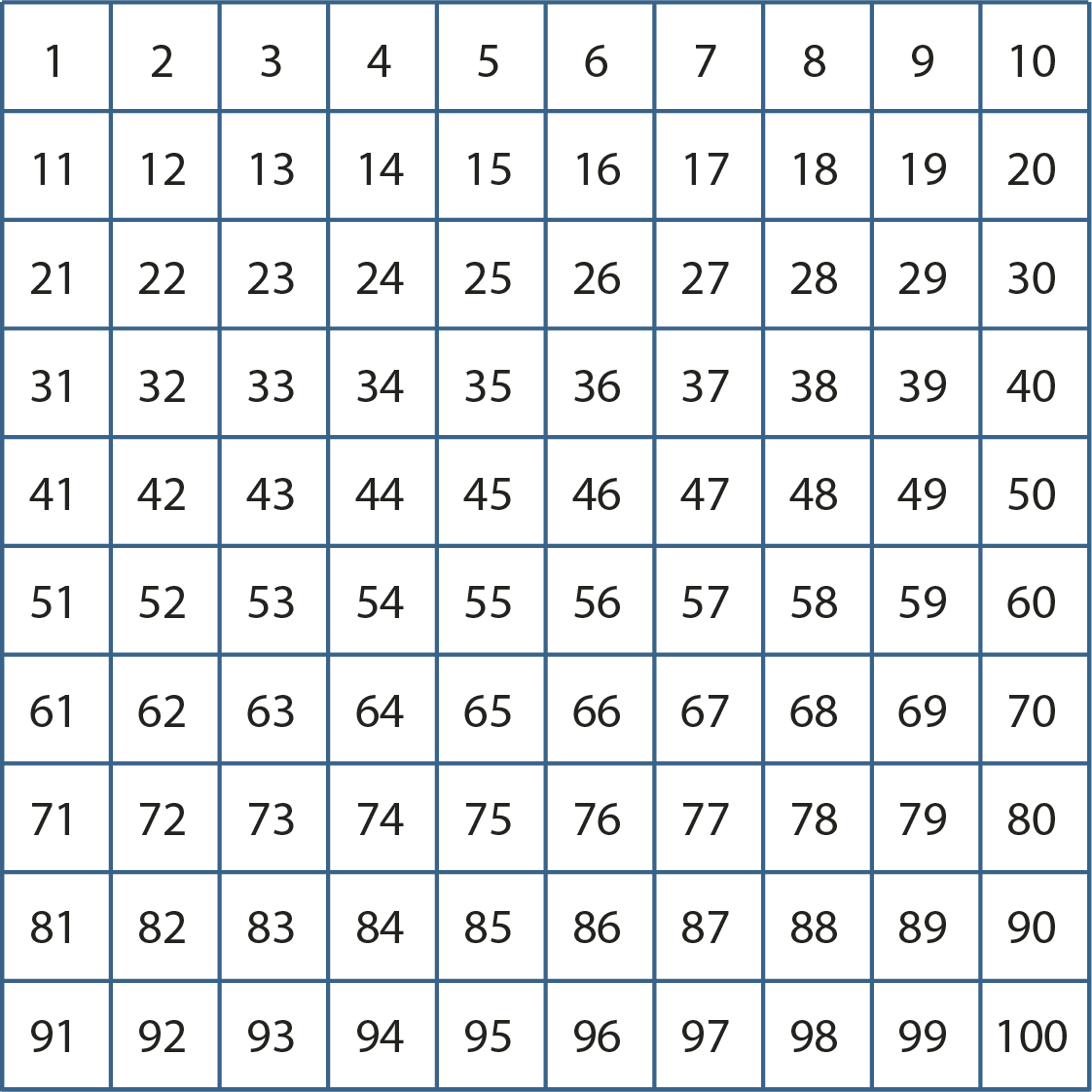 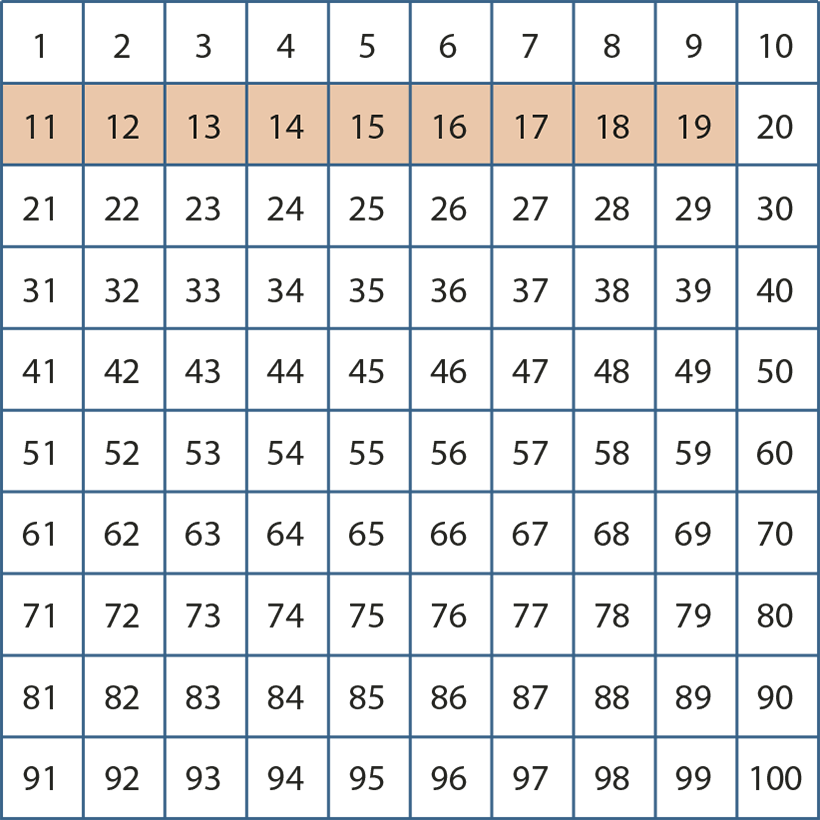 1.10 Composition: 11–19 – step 1:1
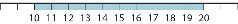 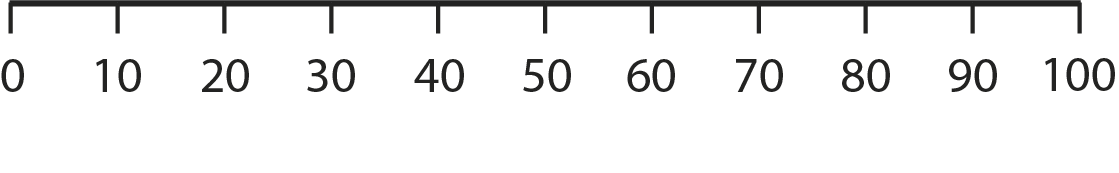 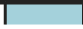 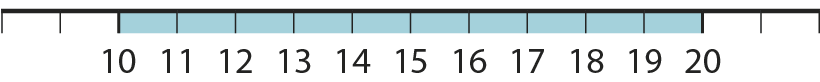 1.10 Composition: 11–19 – step 1:2
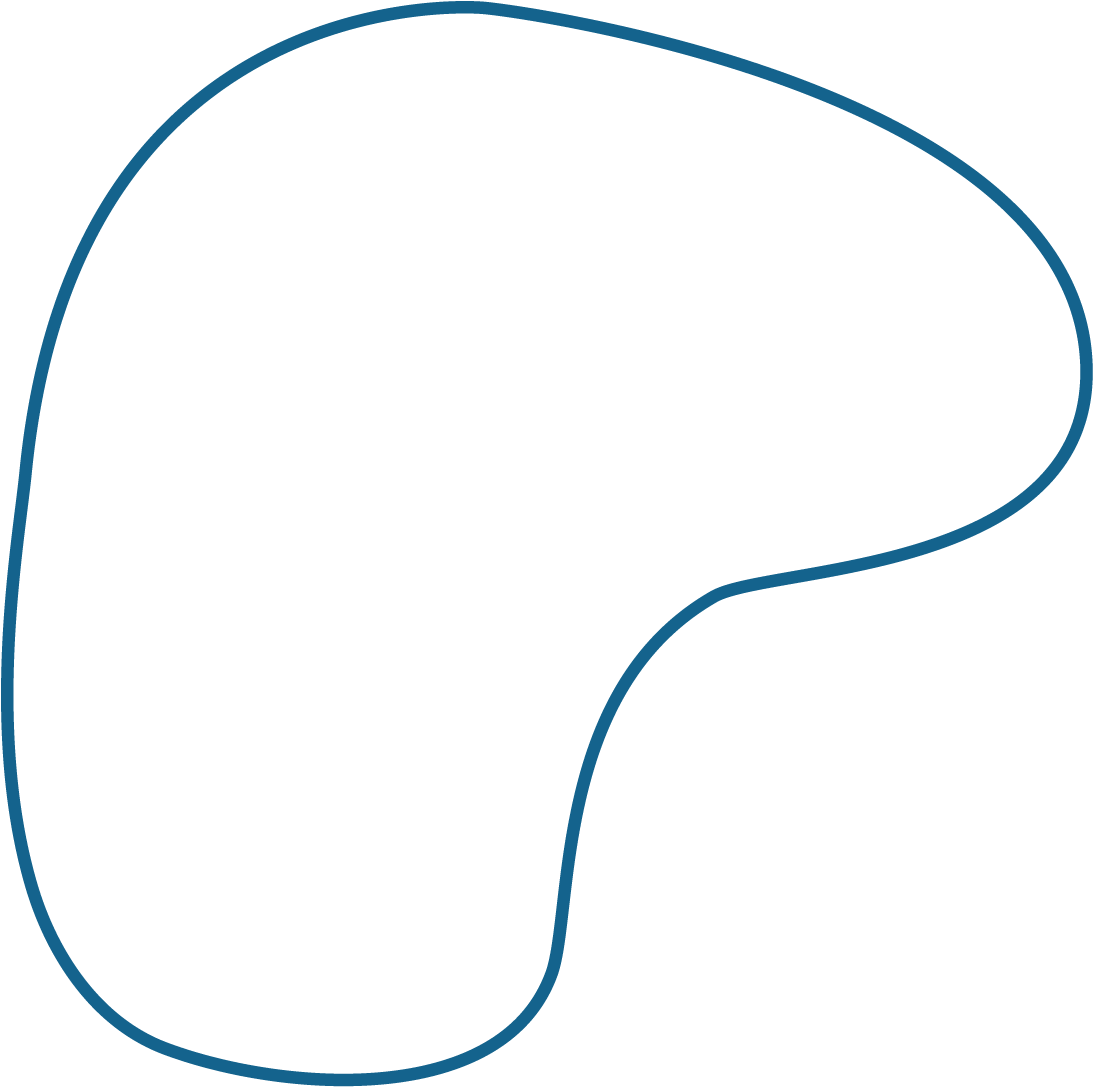 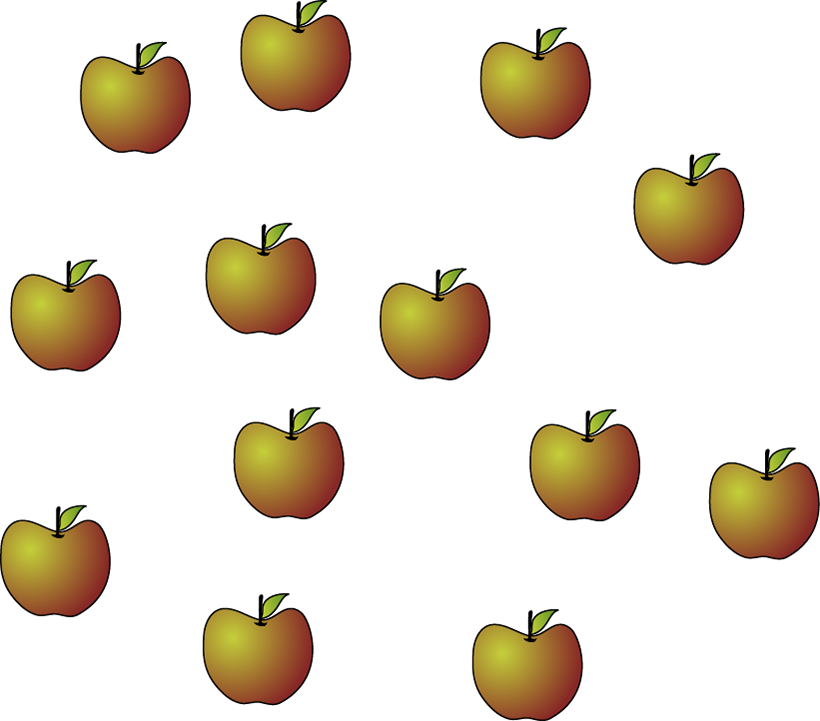 1.10 Composition: 11–19 – step 1:3
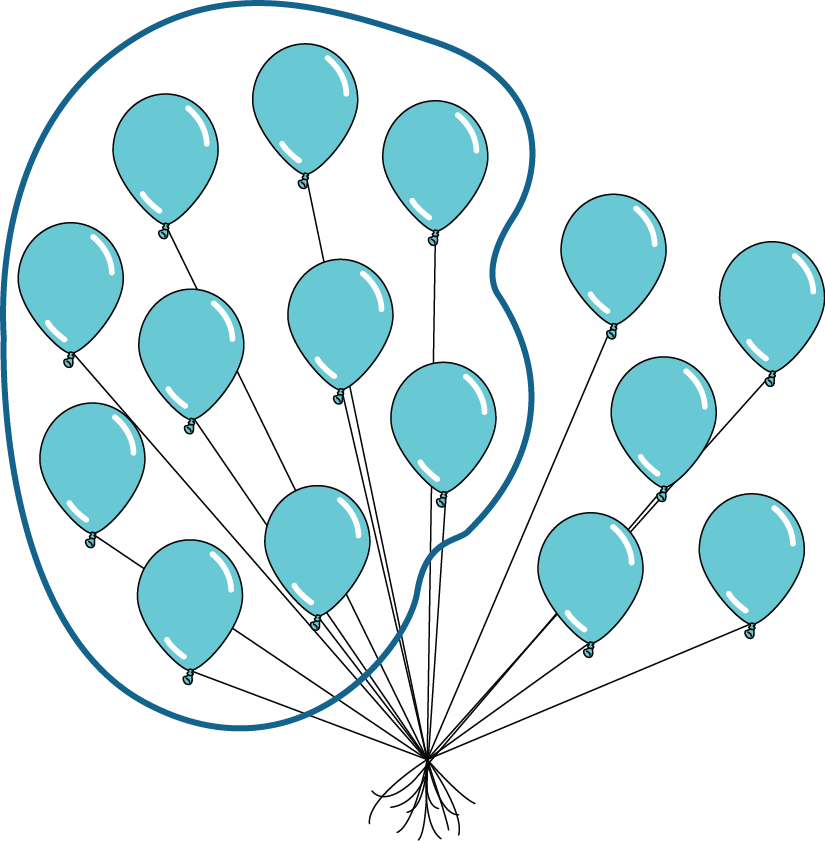 1.10 Composition: 11–19 – step 1:4
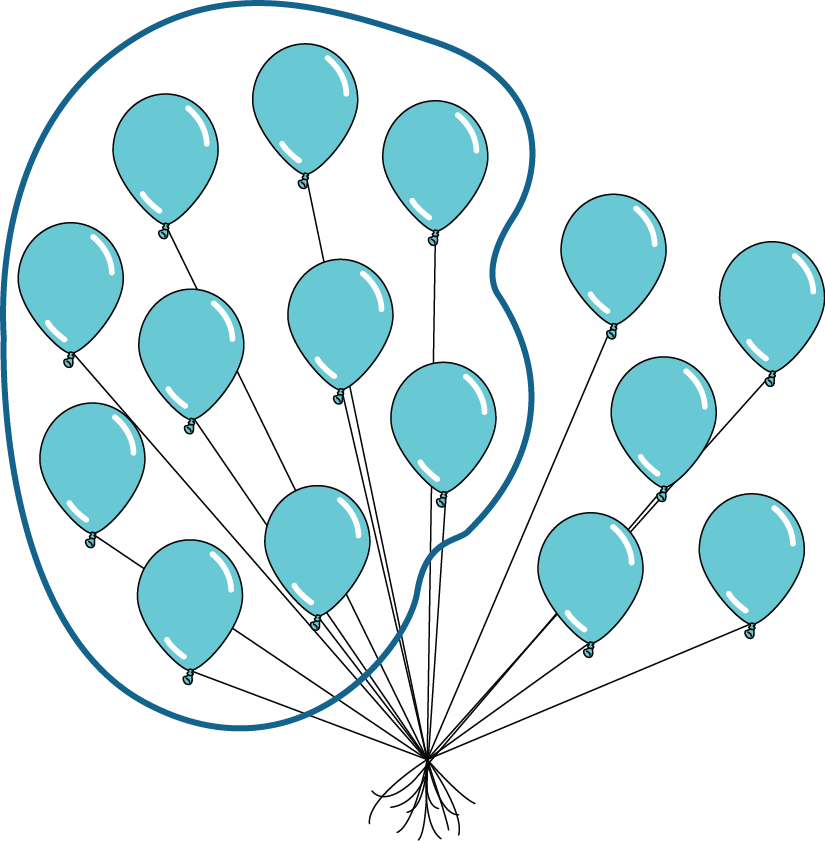 1.10 Composition: 11–19 – step 1:4
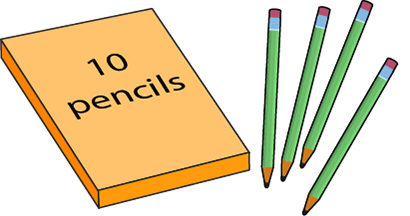 1.10 Composition: 11–19 – step 1:5
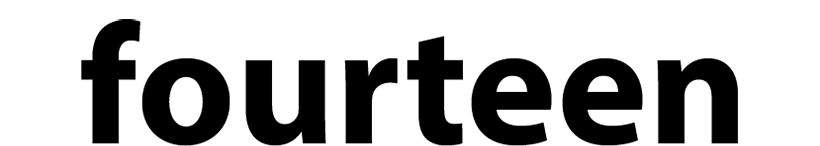 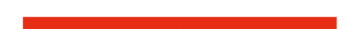 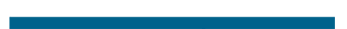 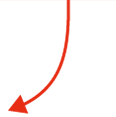 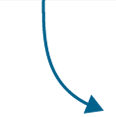 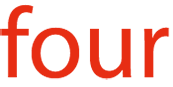 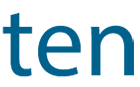 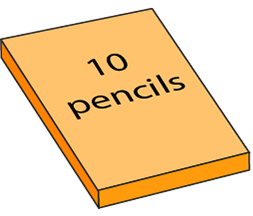 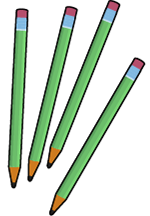 Year 1, Unit 8, Learning Outcome 2
The following slides have been collated to support the teaching of this learning outcome.
Curriculum Prioritisation for Primary Maths
Year 1, Unit 8, Learning Outcome 2
Additional teacher guidance for this outcome should be read first and can be found in this segment of the NCETM Primary Mastery Professional Development Materials:
1:10 Composition of numbers: 11-19
The spine materials are divided into ‘teaching points’ and ‘steps in learning’.
Curriculum Prioritisation for Primary Maths
1.10 Composition: 11–19 – step 1:6
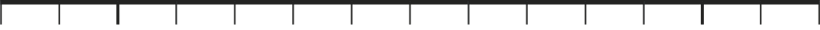 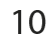 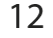 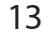 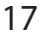 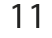 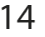 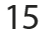 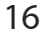 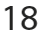 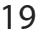 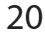 1.10 Composition: 11–19 – step 1:6
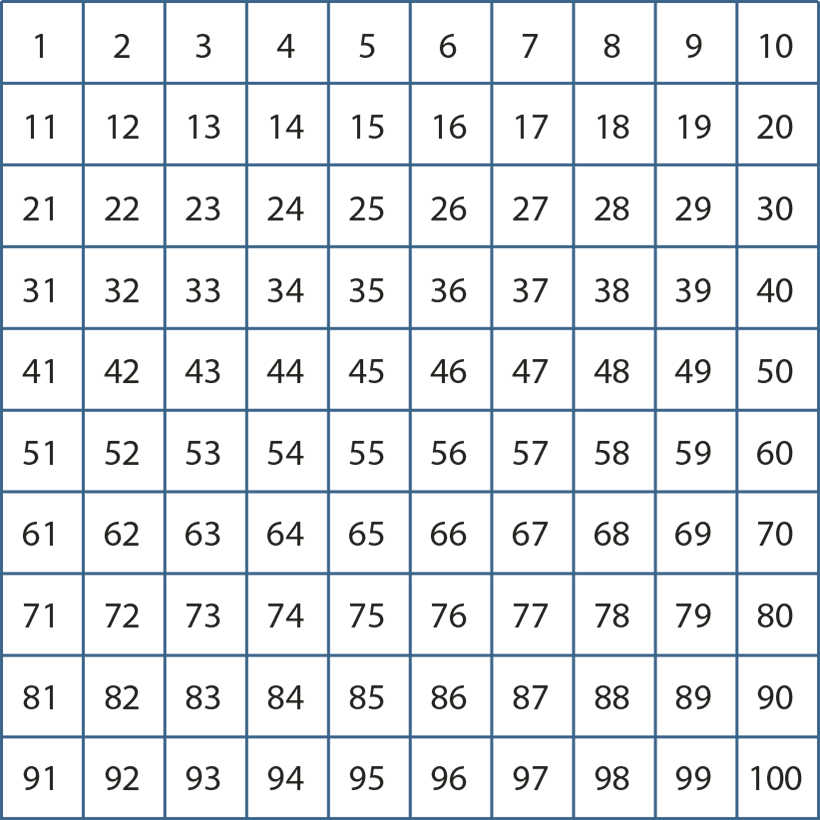 10
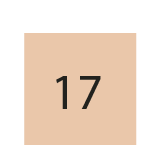 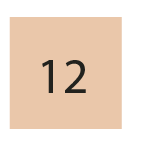 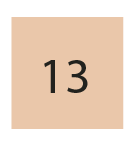 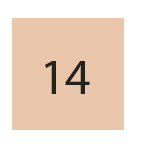 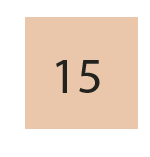 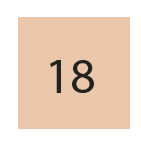 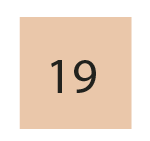 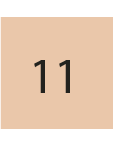 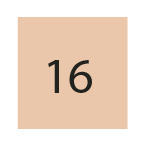 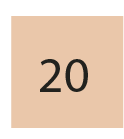 1.10 Composition: 11–19 – step 1:6
1.10 Composition: 11–19 – step 1:8
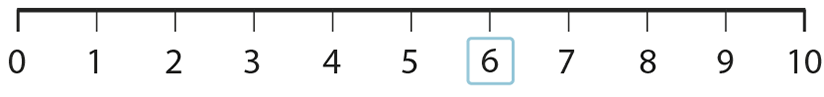 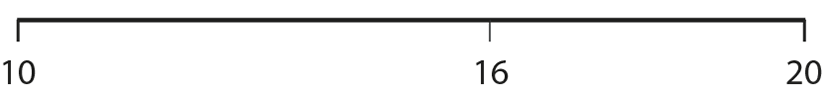 1.10 Composition: 11–19 – step 1:8
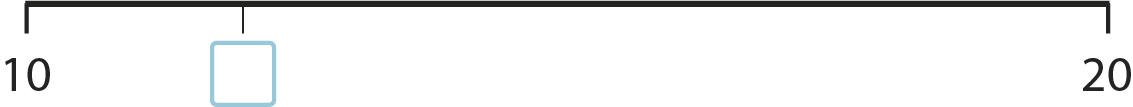 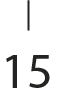 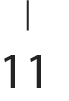 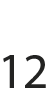 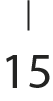 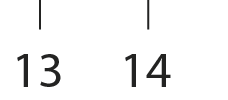 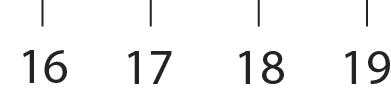 1NPV-2 Numbers to 20 in the linear number system
1
2
3
4
5
6
7
8
9
11
12
13
14
15
16
17
18
19
What is different about this number line from the one on the previous slide? What are the smallest and largest numbers shown here?
Which number is half-way between zero and twenty?
What do you notice about the numbers before ten? And the numbers after ten?
Can you find these numbers on a ruler? Is ten half-way between zero and twenty on the ruler?
0
10
20
Ten is half-way between zero and twenty.
1NPV-2 Numbers to 20 in the linear number system
What do you notice about each number line?
Can you remember the number which sits half-way between zero and ten?
Which number sits half-way between ten and twenty?
Look at 9 on the top line, then find 19 on the next line, what do you notice? Repeat for other ‘teen’ numbers.
1
2
3
4
5
6
7
8
9
0
10
20
10
11
12
13
14
15
16
17
18
19
1NPV-2 Numbers to 20 in the linear number system
19
5
1
2
3
4
5
6
7
8
9
11
12
13
14
15
16
17
18
19
Can you remember the numbers which sit half-way between zero and twenty, half-way between zero and ten, and half-way between ten and twenty? 
Can you tell me some numbers which sit between zero and ten, and between ten and twenty?
Can you say which numbers sit where the arrow is pointing? Can you explain how you know, without needing to count from zero?
0
10
20
1NPV-2 Numbers to 20 in the linear number system
16
16
16
v
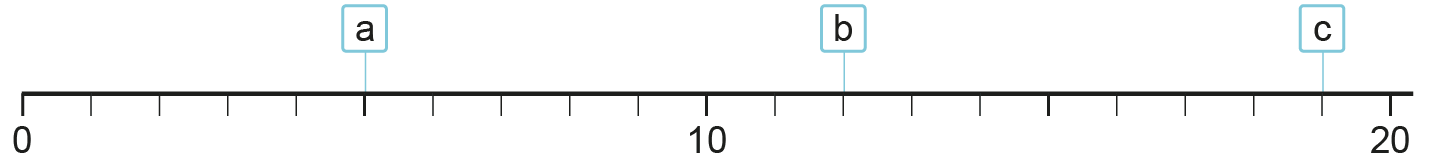 What do you notice about the number line? 
Can you remember which number sits half-way between zero and twenty?
How can we use what we know about the numbers between 10 and 20 to place 16 on the number line? 
Where do you think these numbers sit: 19, 9, 11, 2? Can you explain why?
11
12
13
14
15
16
17
18
19
1
2
3
4
5
6
7
8
9
10
Ten is half-way between zero and twenty.
Year 1, Unit 8, Learning Outcome 3
The following slides have been collated to support the teaching of this learning outcome.
Curriculum Prioritisation for Primary Maths
Year 1, Unit 8, Learning Outcome 3
Additional teacher guidance for this outcome should be read first and can be found in this segment of the NCETM Primary Mastery Professional Development Materials:
1:10 Composition of numbers: 11-19
The spine materials are divided into ‘teaching points’ and ‘steps in learning’.
Curriculum Prioritisation for Primary Maths
1.10 Composition: 11–19 – step 2:1
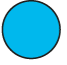 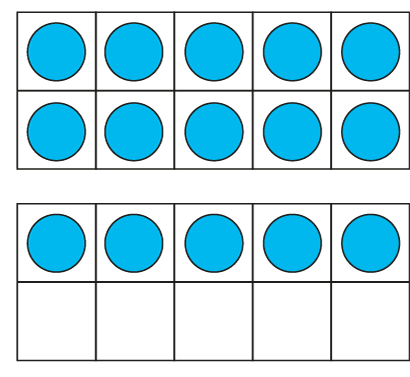 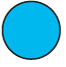 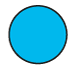 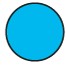 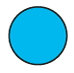 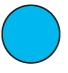 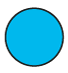 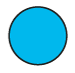 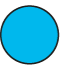 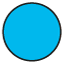 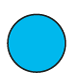 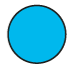 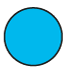 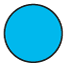 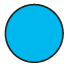 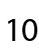 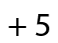 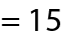 1.10 Composition: 11–19 – step 2:2
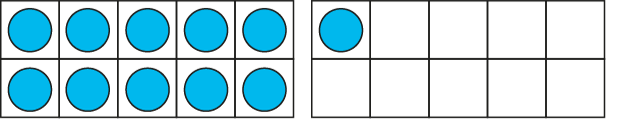 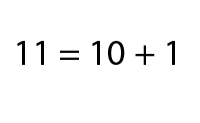 1.10 Composition: 11–19 – step 2:2
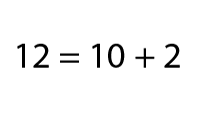 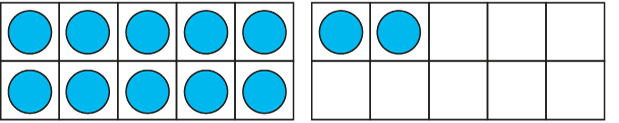 1.10 Composition: 11–19 – step 2:2
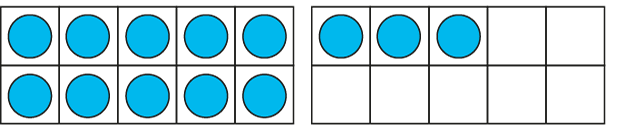 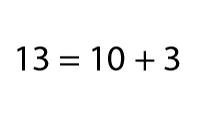 1.10 Composition: 11–19 – step 2:2
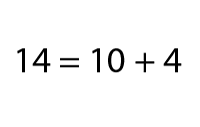 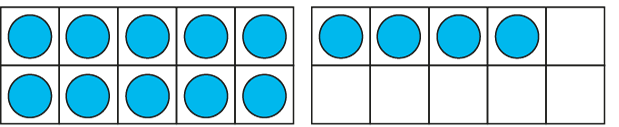 1.10 Composition: 11–19 – step 2:2
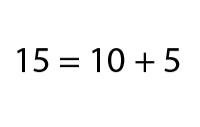 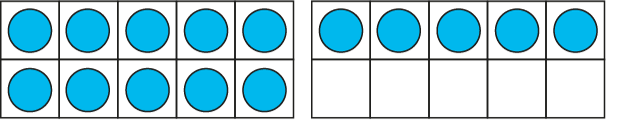 1.10 Composition: 11–19 – step 2:2
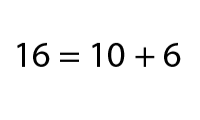 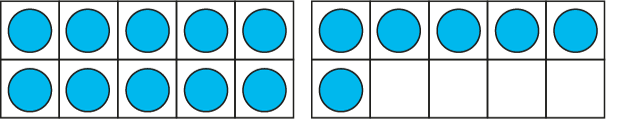 1.10 Composition: 11–19 – step 2:2
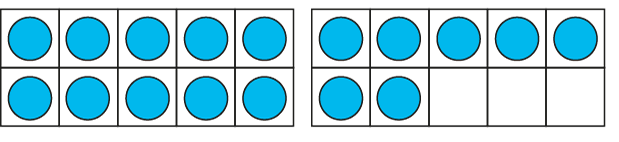 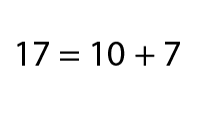 1.10 Composition: 11–19 – step 2:2
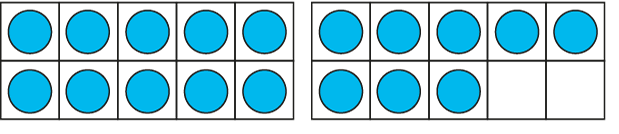 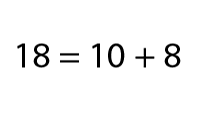 1.10 Composition: 11–19 – step 2:2
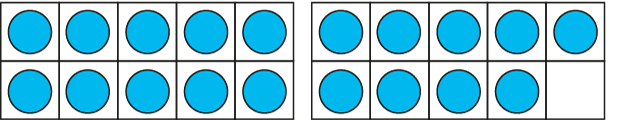 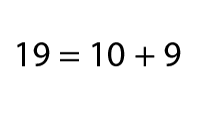 1.10 Composition: 11–19 – step 2:2
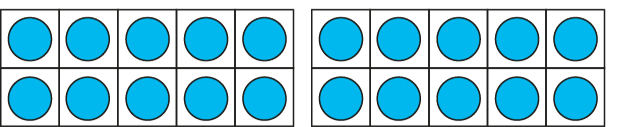 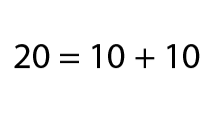 1.10 Composition: 11–19 – step 2:3
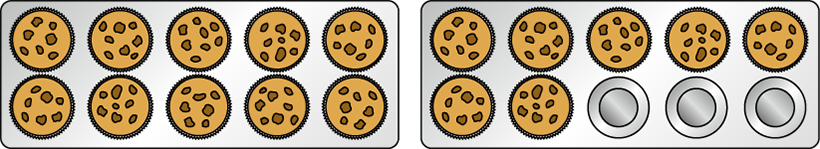 =  17
7
+
10
Year 1, Unit 8, Learning Outcome 4
The following slides have been collated to support the teaching of this learning outcome.
Curriculum Prioritisation for Primary Maths
Year 1, Unit 8, Learning Outcome 4
Additional teacher guidance for this outcome should be read first and can be found in this segment of the NCETM Primary Mastery Professional Development Materials:
1:10 Composition of numbers: 11-19
The spine materials are divided into ‘teaching points’ and ‘steps in learning’.
Curriculum Prioritisation for Primary Maths
1.10 Composition: 11–19 – step 2:3
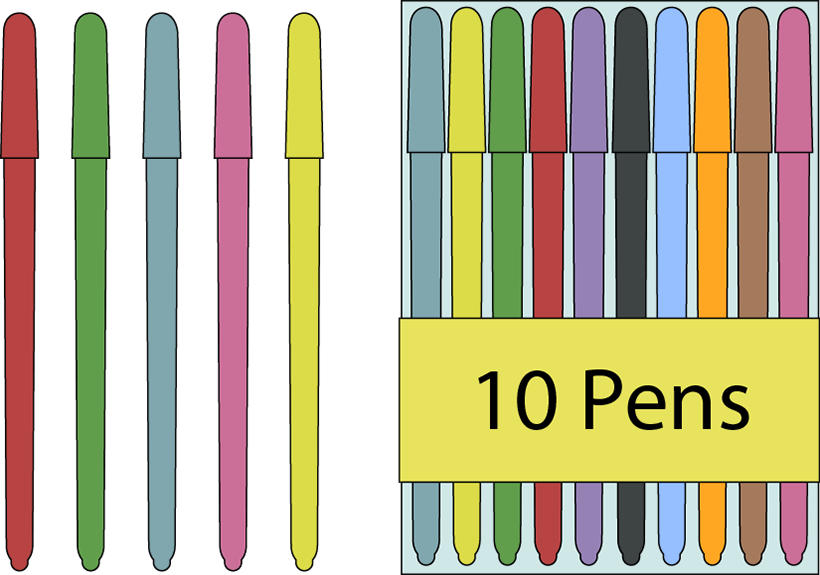 =  15
10
+
5
1.10 Composition: 11–19 – step 2:3
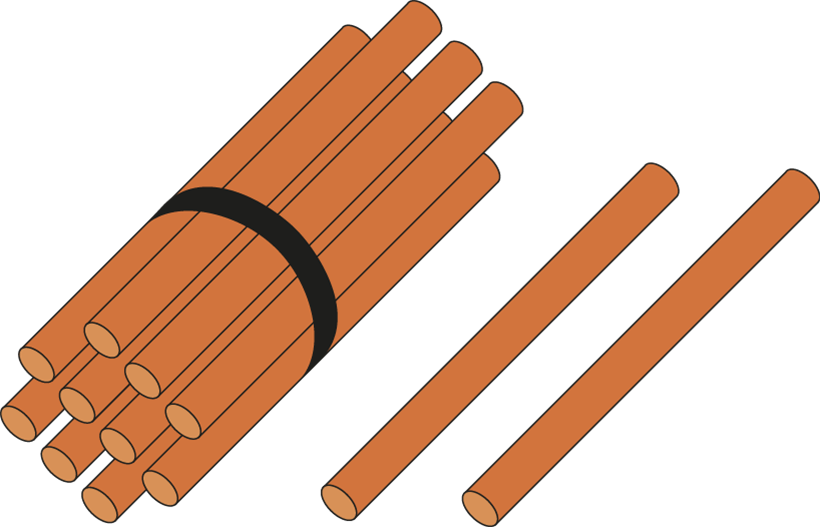 =   12
2
+
10
1.10 Composition: 11–19 – step 2:3
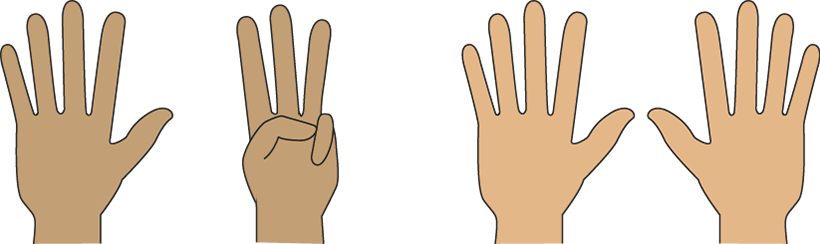 =  18
10
+
8
1.10 Composition: 11–19 – step 2:4
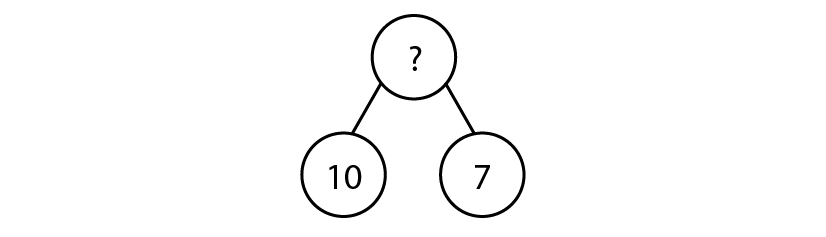 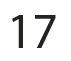 1.10 Composition: 11–19 – step 2:4
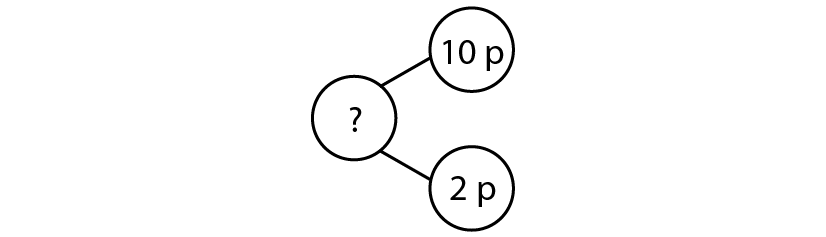 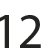 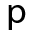 1.10 Composition: 11–19 – step 2:4
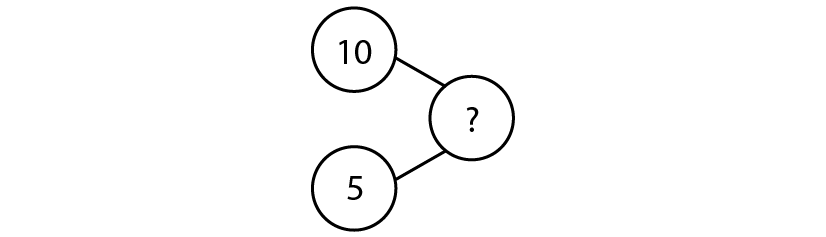 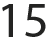 1.10 Composition: 11–19 – step 2:5
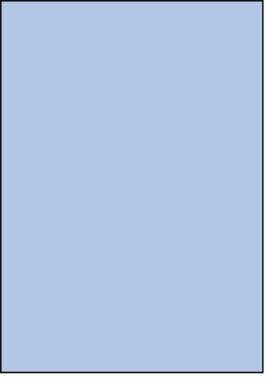 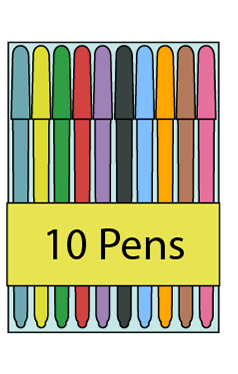 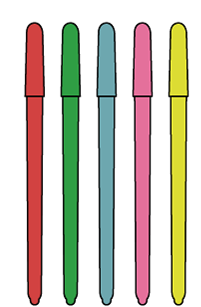 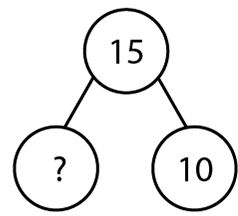 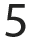 1.10 Composition: 11–19 – step 2:6
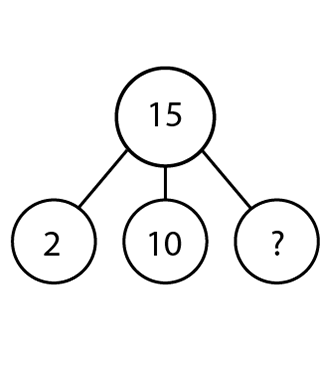 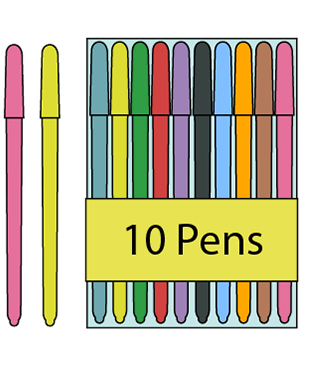 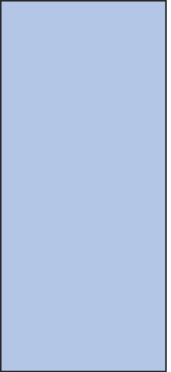 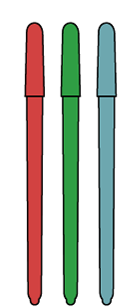 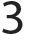 Year 1, Unit 8, Learning Outcome 5
The following slides have been collated to support the teaching of this learning outcome.
Curriculum Prioritisation for Primary Maths
Year 1, Unit 8, Learning Outcome 5
Additional teacher guidance for this outcome should be read first and can be found in this segment of the NCETM Primary Mastery Professional Development Materials:
1:10 Composition of numbers: 11-19
The spine materials are divided into ‘teaching points’ and ‘steps in learning’.
Curriculum Prioritisation for Primary Maths
1.10 Composition: 11–19 – step 2:7
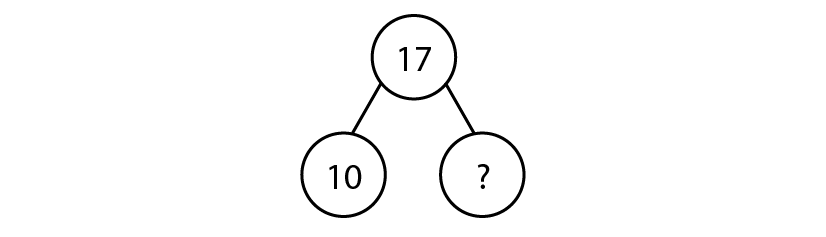 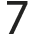 1.10 Composition: 11–19 – step 2:7
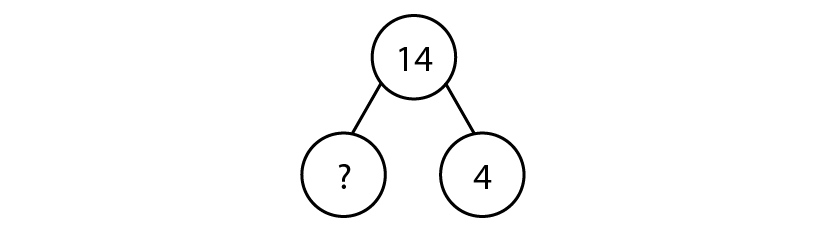 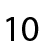 Year 1, Unit 8, Learning Outcome 6
The following slides have been collated to support the teaching of this learning outcome.
Curriculum Prioritisation for Primary Maths
Year 1, Unit 8, Learning Outcome 6
Additional teacher guidance for this outcome should be read first and can be found in this segment of the NCETM Primary Mastery Professional Development Materials:
1:10 Composition of numbers: 11-19
The spine materials are divided into ‘teaching points’ and ‘steps in learning’.



As this unit focuses on numbers within 20 only use teaching points 3.1 to 3.3. Numbers greater than 20 are looked at in Y2.
Curriculum Prioritisation for Primary Maths
1.10 Composition: 11–19 – step 3:1
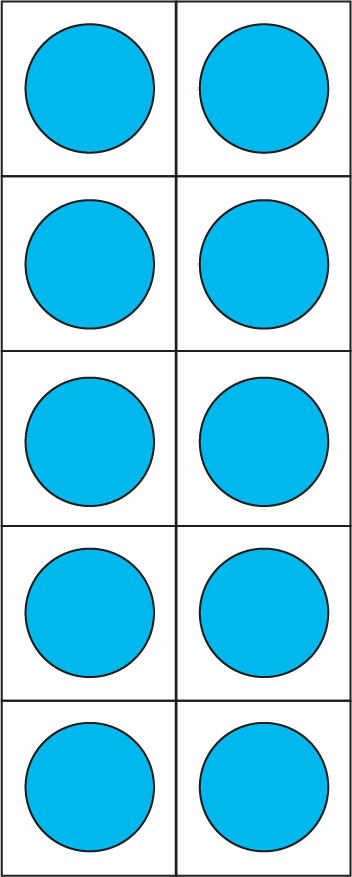 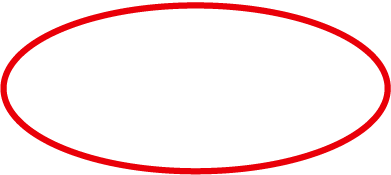 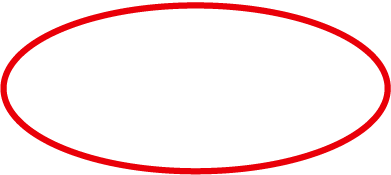 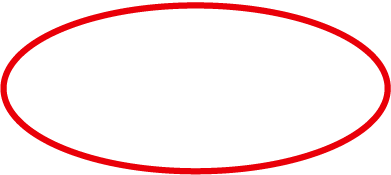 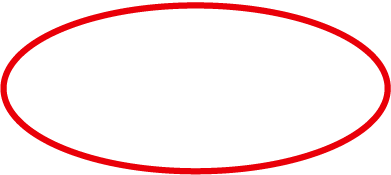 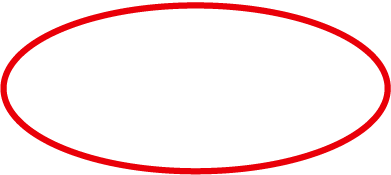 1.10 Composition: 11–19 – step 3:1
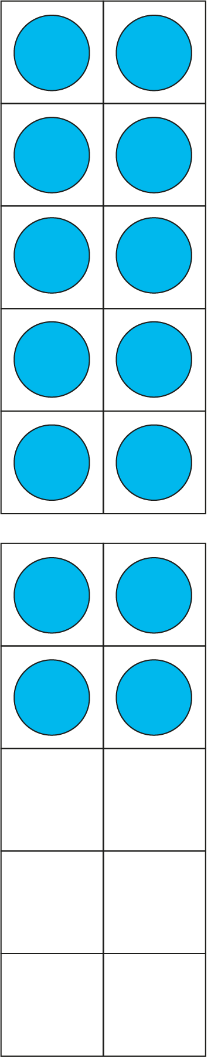 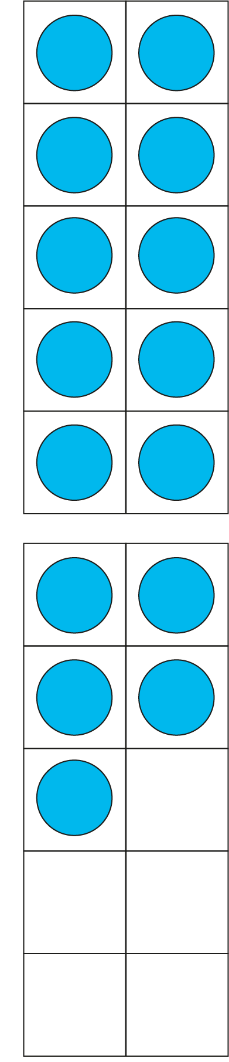 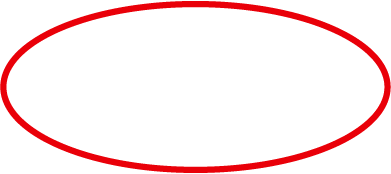 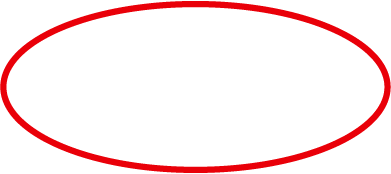 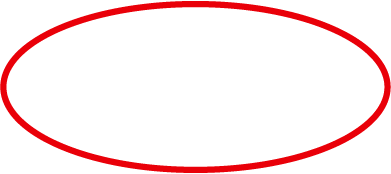 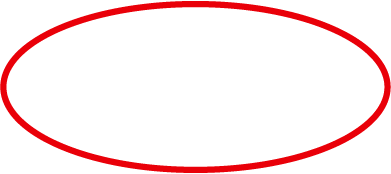 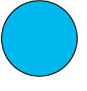 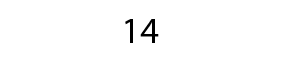 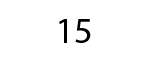 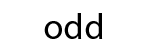 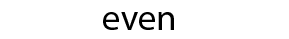 1.10 Composition: 11–19 – step 3:2
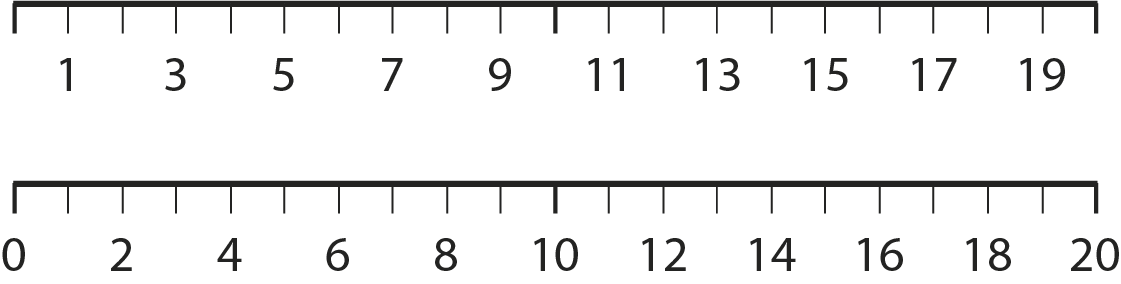 1.10 Composition: 11–19 – step 3:3
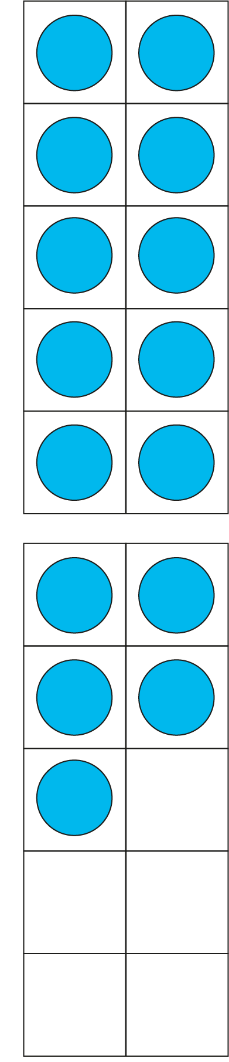 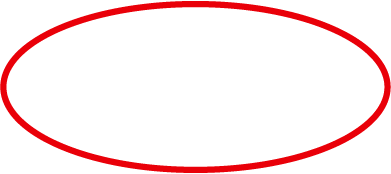 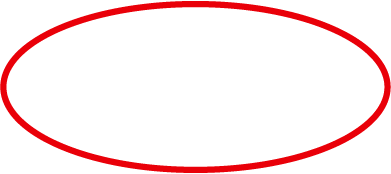 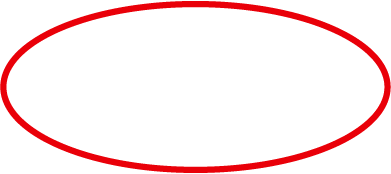 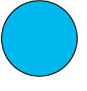 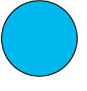 

odd.
This number is
even.
1NF-2 Count forwards and backwards in multiples of 2, 5 and 10
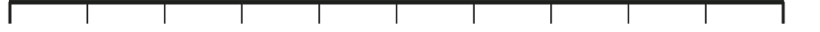 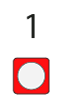 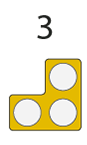 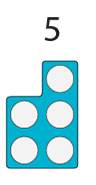 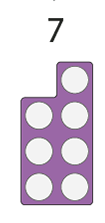 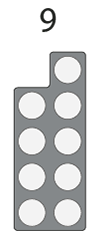 What numbers can you see on the number line? What do you notice about their shapes?
Can you remember what these sorts of numbers are called? 
Practise saying the odd numbers forwards and backwards.
1NF-2 Count forwards and backwards in multiples of 2, 5 and 10
0
1
2
3
4
5
6
7
8
9
10
11
12
13
14
15
16
17
18
20
19
Which of the numbers between 10 and 20 are odd numbers?
Let’s say out loud the odd numbers and whisper the even numbers.
Can you do this forwards and backwards?
Can you describe the pattern of odd and even numbers?
1NF-2 Count forwards and backwards in multiples of 2, 5 and 10
Can you use the hundred square to practise saying all the odd numbers?
What is the pattern like? 
How is this similar to counting in multiples of two? How is it different?
1
2
3
4
5
6
7
8
9
10
11
12
13
14
15
16
17
18
19
20
21
22
23
24
25
26
27
28
29
30
31
32
33
34
35
36
37
38
39
40
41
42
42
44
45
46
47
48
49
50
51
52
53
54
55
56
57
58
59
60
61
62
63
64
65
66
67
68
69
70
71
72
73
74
75
76
77
78
79
80
81
82
83
84
85
86
87
88
89
90
91
92
93
94
95
96
97
98
99
100
Year 1, Unit 8, Learning Outcome 7
The following slides have been collated to support the teaching of this learning outcome.
Curriculum Prioritisation for Primary Maths
Year 1, Unit 8, Learning Outcome 7
Additional teacher guidance for this outcome should be read first and can be found in this segment of the NCETM Primary Mastery Professional Development Materials:
1:10 Composition of numbers: 11-19
The spine materials are divided into ‘teaching points’ and ‘steps in learning’.
Curriculum Prioritisation for Primary Maths
1.10 Composition: 11–19 – step 4:1
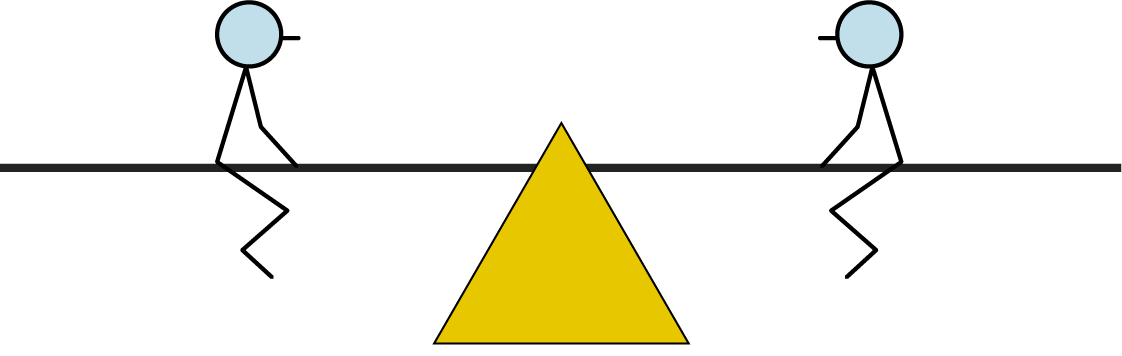 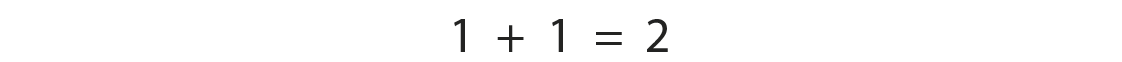 1.10 Composition: 11–19 – step 4:1
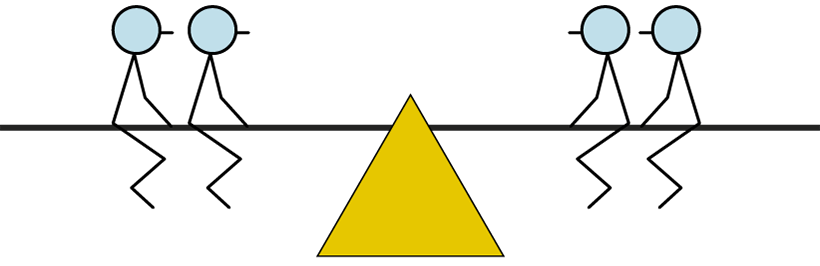 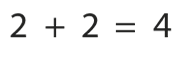 1.10 Composition: 11–19 – step 4:1
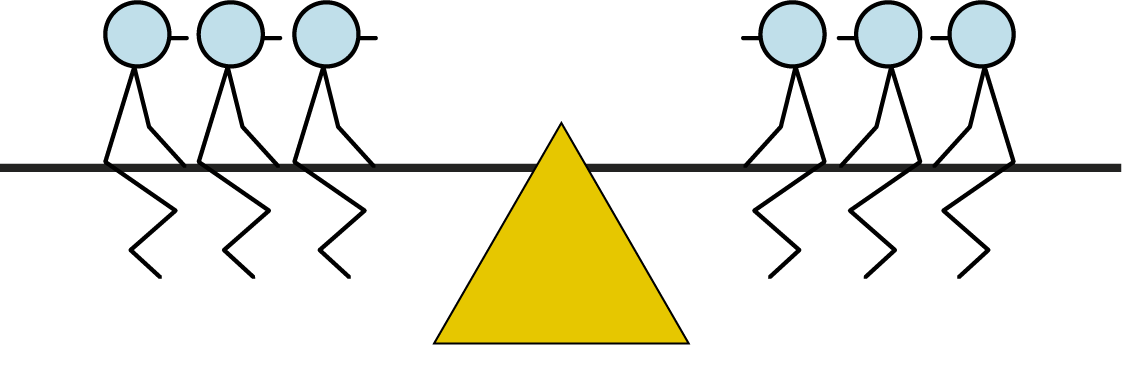 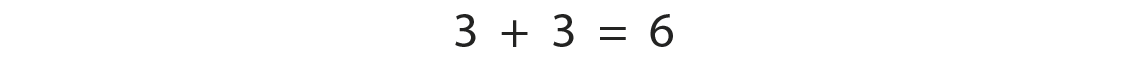 1.10 Composition: 11–19 – step 4:1
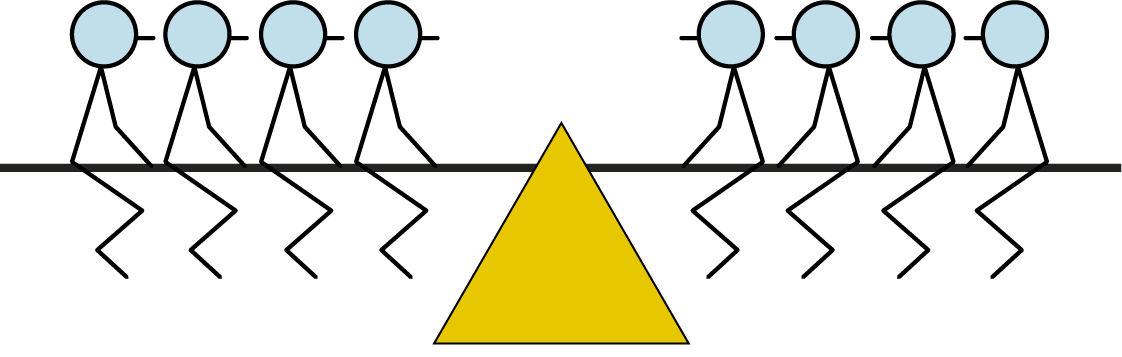 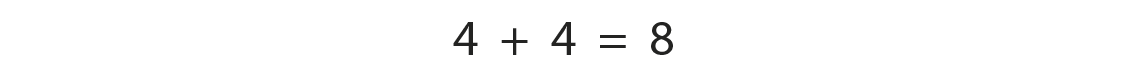 1.10 Composition: 11–19 – step 4:1
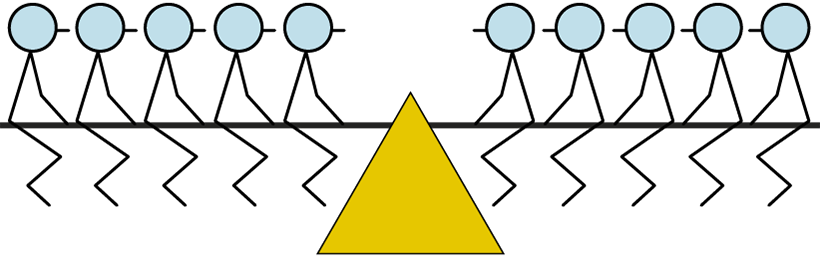 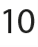 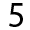 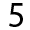 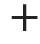 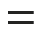 1.10 Composition: 11–19 – step 4:1
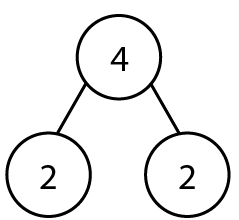 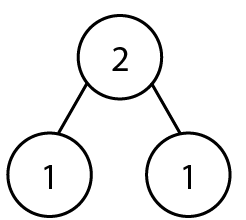 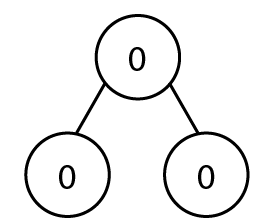 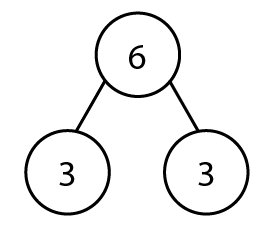 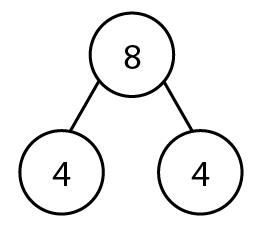 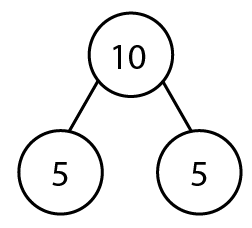 1.10 Composition: 11–19 – step 4:2
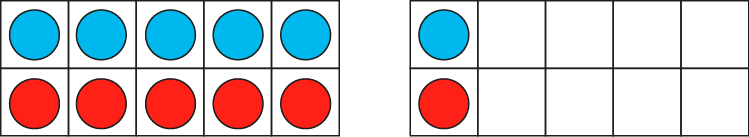 6
12
1.10 Composition: 11–19 – step 4:2
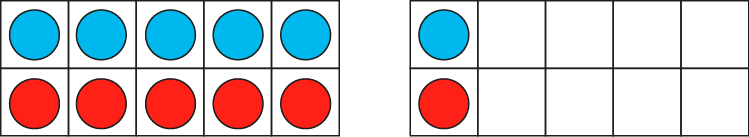 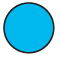 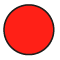 6
7
12
14
1.10 Composition: 11–19 – step 4:2
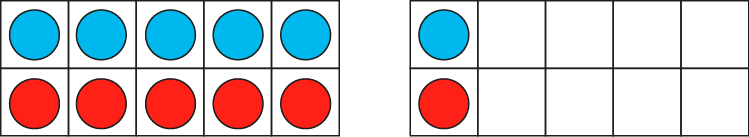 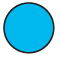 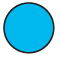 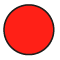 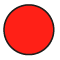 6
7
8
12
14
16
1.10 Composition: 11–19 – step 4:2
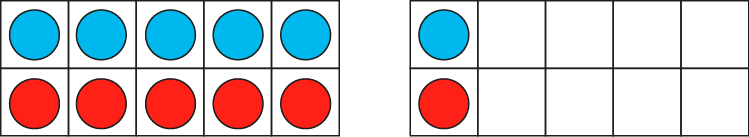 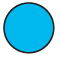 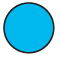 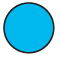 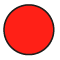 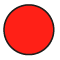 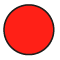 6
7
8
9
12
14
16
18
1.10 Composition: 11–19 – step 4:4
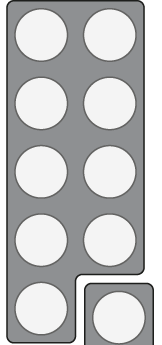 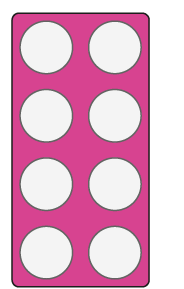 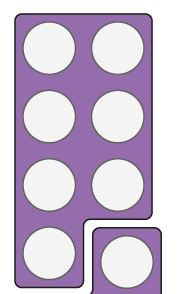 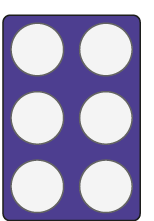 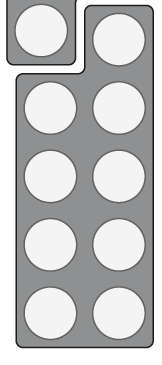 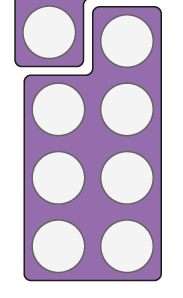 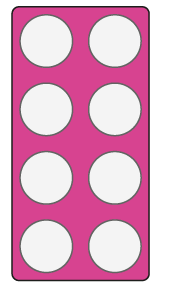 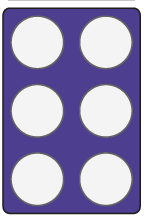 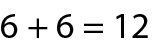 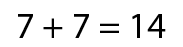 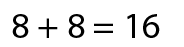 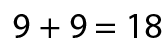 1.10 Composition: 11–19 – step 4:6
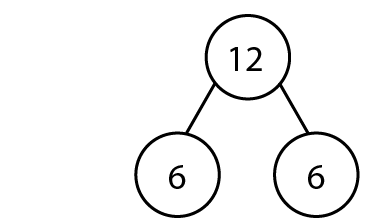 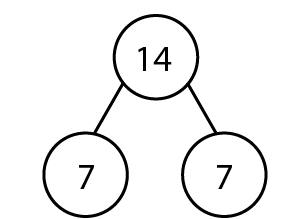 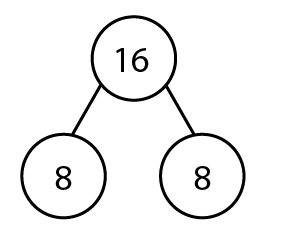 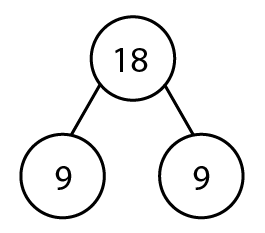 1.10 Composition: 11–19 – step 4:6
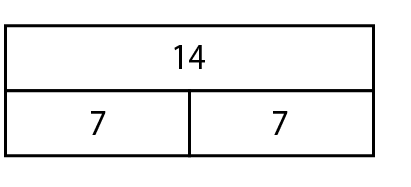 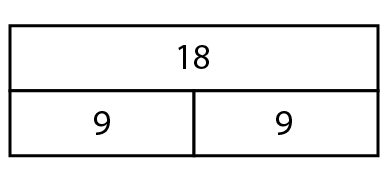 Year 1, Unit 8, Learning Outcome 8
The following slides have been collated to support the teaching of this learning outcome.
Curriculum Prioritisation for Primary Maths
Year 1, Unit 8, Learning Outcome 8
Additional teacher guidance for this outcome should be read first and can be found in this segment of the NCETM Primary Mastery Professional Development Materials:
1:10 Composition of numbers: 11-19
The spine materials are divided into ‘teaching points’ and ‘steps in learning’.
Curriculum Prioritisation for Primary Maths
1.10 Composition: 11–19 – step 5:1
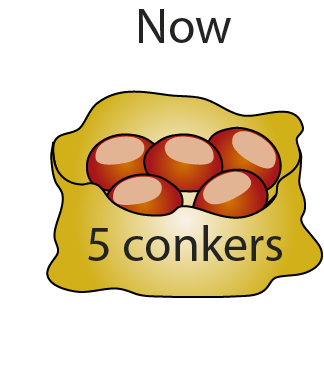 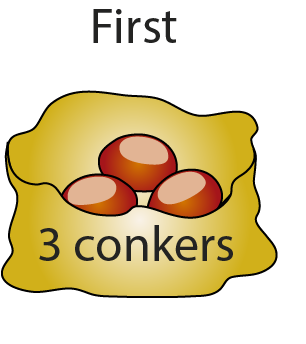 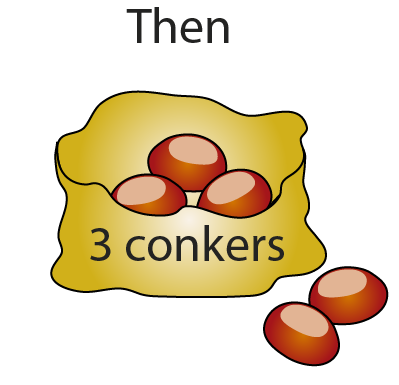 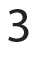 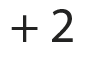 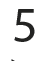 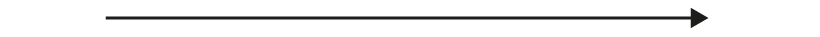 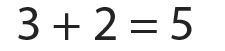 1.10 Composition: 11–19 – step 5:1
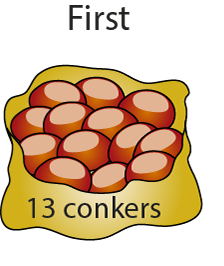 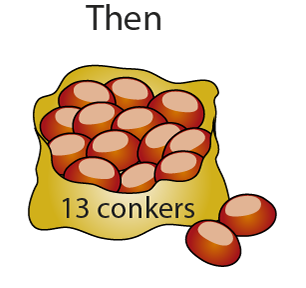 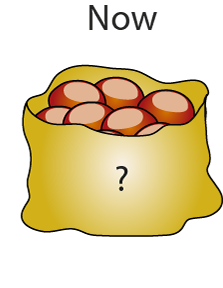 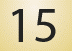 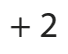 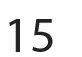 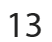 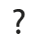 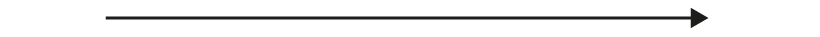 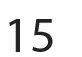 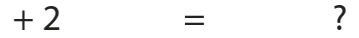 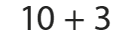 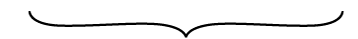 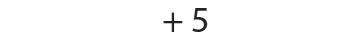 1.10 Composition: 11–19 – step 5:1
+      2      =      ?
15
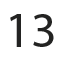 5
10
3
1.10 Composition: 11–19 – step 5:2
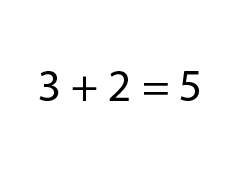 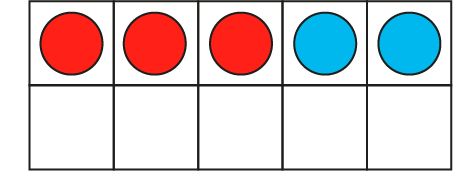 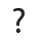 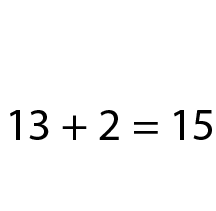 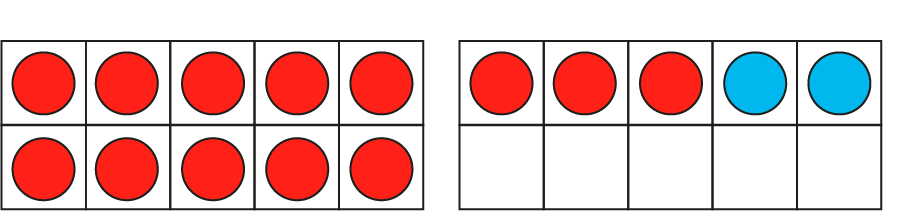 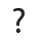 1.10 Composition: 11–19 – step 5:2
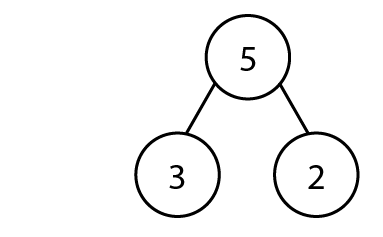 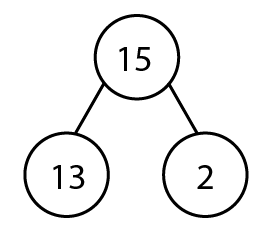 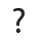 1.10 Composition: 11–19 – step 5:2
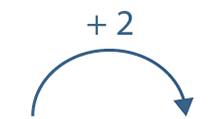 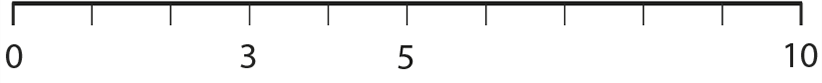 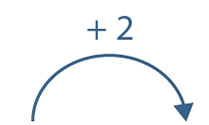 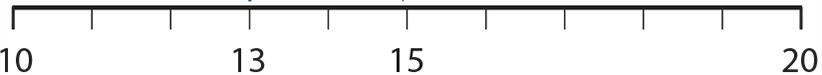 Year 1, Unit 8, Learning Outcome 9
The following slides have been collated to support the teaching of this learning outcome.
Curriculum Prioritisation for Primary Maths
Year 1, Unit 8, Learning Outcome 9
Additional teacher guidance for this outcome should be read first and can be found in this segment of the NCETM Primary Mastery Professional Development Materials:
1:10 Composition of numbers: 11-19
The spine materials are divided into ‘teaching points’ and ‘steps in learning’.
Curriculum Prioritisation for Primary Maths
1.10 Composition: 11–19 – step 5:4
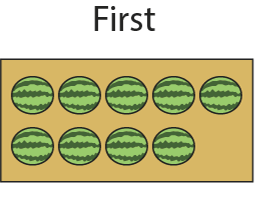 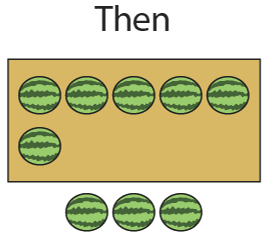 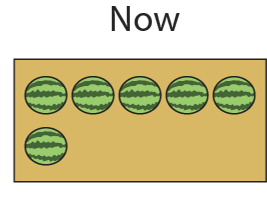 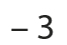 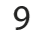 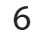 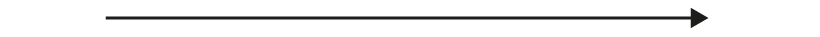 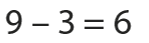 1.10 Composition: 11–19 – step 5:4
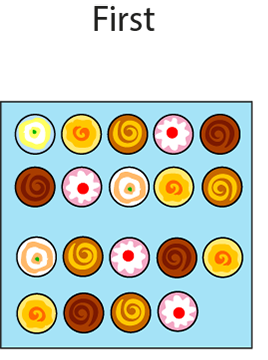 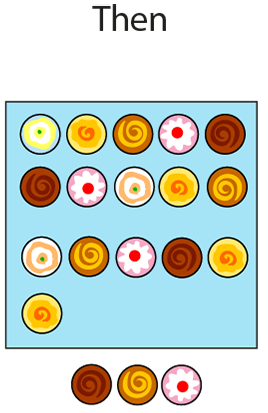 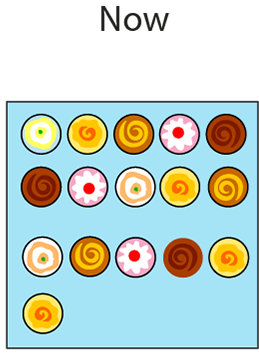 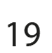 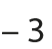 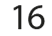 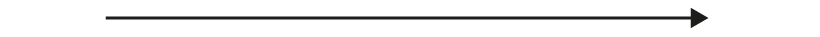 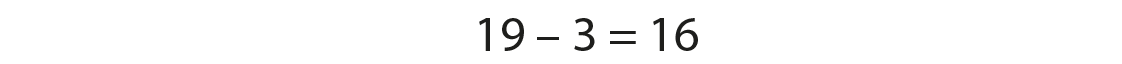 1.10 Composition: 11–19 – step 5:4
−    3        =      ?
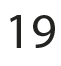 16
6
10
9
1.10 Composition: 11–19 – step 5:5
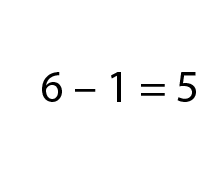 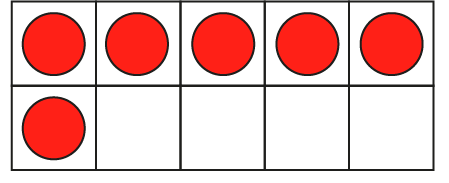 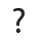 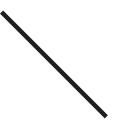 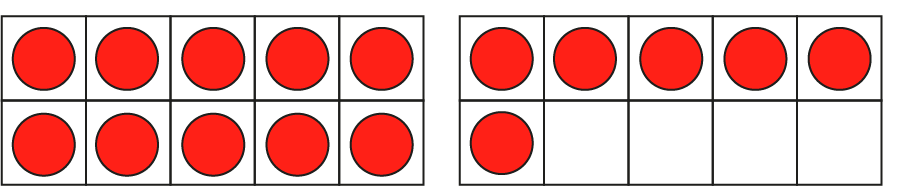 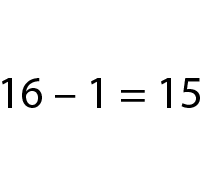 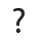 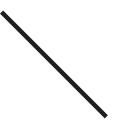 1.10 Composition: 11–19 – step 5:5
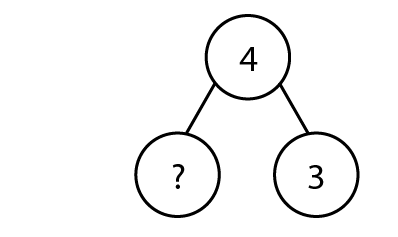 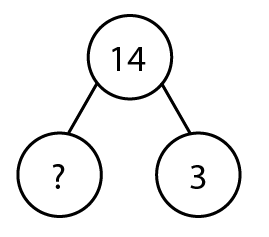 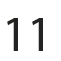 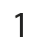 1.10 Composition: 11–19 – step 5:5
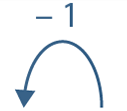 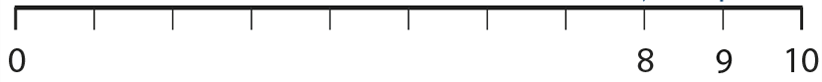 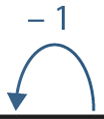 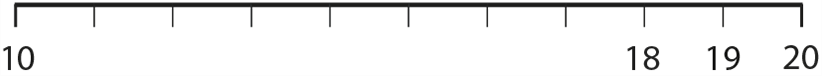 Year 1, Unit 8, Learning Outcome 10
The following slide supports the teaching of this learning outcome.
Curriculum Prioritisation for Primary Maths
Year 1, Unit 8, Learning Outcome 10
Additional teacher guidance for this outcome should be read first and can be found in this segment of the NCETM Primary Mastery Professional Development Materials:
1:10 Composition of numbers: 11-19
The spine materials are divided into ‘teaching points’ and ‘steps in learning’.
Curriculum Prioritisation for Primary Maths
Year 1, Unit 8, Learning Outcome 11
The following slides have been collated to support the teaching of this learning outcome.
Outcomes 11 to 15 provide an opportunity for children to apply their understanding of numbers 0 to 20 in a measures context.
Curriculum Prioritisation for Primary Maths
Year 1, Unit 8, Learning Outcome 11
For support with lesson and task design, refer to:
the NCETM National Curriculum Resource Tool 
additional planning resources or high-quality textbooks used by your school.
Curriculum Prioritisation for Primary Maths
Year 1, Unit 8, Learning Outcome 12
The following slide supports the teaching of this learning outcome. 
Outcomes 11 to 15 provide an opportunity for children to apply their understanding of numbers 0 to 20 in a measures context.
Curriculum Prioritisation for Primary Maths
Year 1, Unit 8, Learning Outcome 12
For support with lesson and task design, refer to:
the NCETM National Curriculum Resource Tool 
additional planning resources or high-quality textbooks used by your school.
Curriculum Prioritisation for Primary Maths
Year 1, Unit 8, Learning Outcome 13
The following slides have been collated to support the teaching of this learning outcome.
Outcomes 11 to 15 provide an opportunity for children to apply their understanding of numbers 0 to 20 in a measures context.
Curriculum Prioritisation for Primary Maths
Year 1, Unit 8, Learning Outcome 13
Additional teacher guidance for this outcome should be read first and can be found in the DfE Mathematics guidance. Page references relate to the 335-page document available as a download at the bottom of this web page.
Curriculum Prioritisation for Primary Maths
1NPV-2 Numbers to 20 in the linear number system
What do you notice about the numbers on the picture of the ruler? How is the ruler similar to a number line?
What does the ‘cm’ on the ruler mean?
Can you describe how the leaf is placed against the ruler? Why? So, can you say how long the leaf is, using the word ‘centimetres’?
Let’s look at our classroom rulers! What numbers can we see on them?
Can we use our rulers to measure some things in our classroom? What must we remember to do and say?
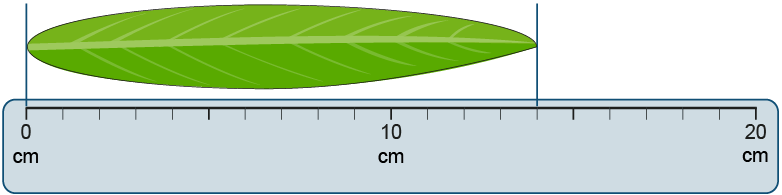 Year 1, Unit 8, Learning Outcome 14
The following slide supports the teaching of this learning outcome.
Outcomes 11 to 15 provide an opportunity for children to apply their understanding of numbers 0 to 20 in a measures context.
Curriculum Prioritisation for Primary Maths
Year 1, Unit 8, Learning Outcome 14
Additional teacher guidance for this outcome should be read first and can be found in the DfE Mathematics guidance. Page references relate to the 335-page document available as a download at the bottom of this web page.
Curriculum Prioritisation for Primary Maths
1NPV-2 Numbers to 20 in the linear number system
10cm
10cm
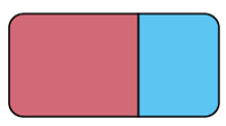 Someone has lost their ruler! But they have two strips of paper to use to measure things. What do you notice about the paper strips? How can they use their number knowledge to help them?
Why do you think they might have placed the rubber where they did?
So, about how long is the rubber, do you think? How could they check with a ruler?
Can you use two paper strips to say about how long some classroom objects are?
My [object] is about ____ centimetres long.
Year 1, Unit 8, Learning Outcome 15
The following slide supports the teaching of this learning outcome.
Outcomes 11 to 15 provide an opportunity for children to apply their understanding of numbers 0 to 20 in a measures context.
Curriculum Prioritisation for Primary Maths
Year 1, Unit 8, Learning Outcome 15
For support with lesson and task design, refer to:
the NCETM National Curriculum Resource Tool 
additional planning resources or high-quality textbooks used by your school.
Curriculum Prioritisation for Primary Maths